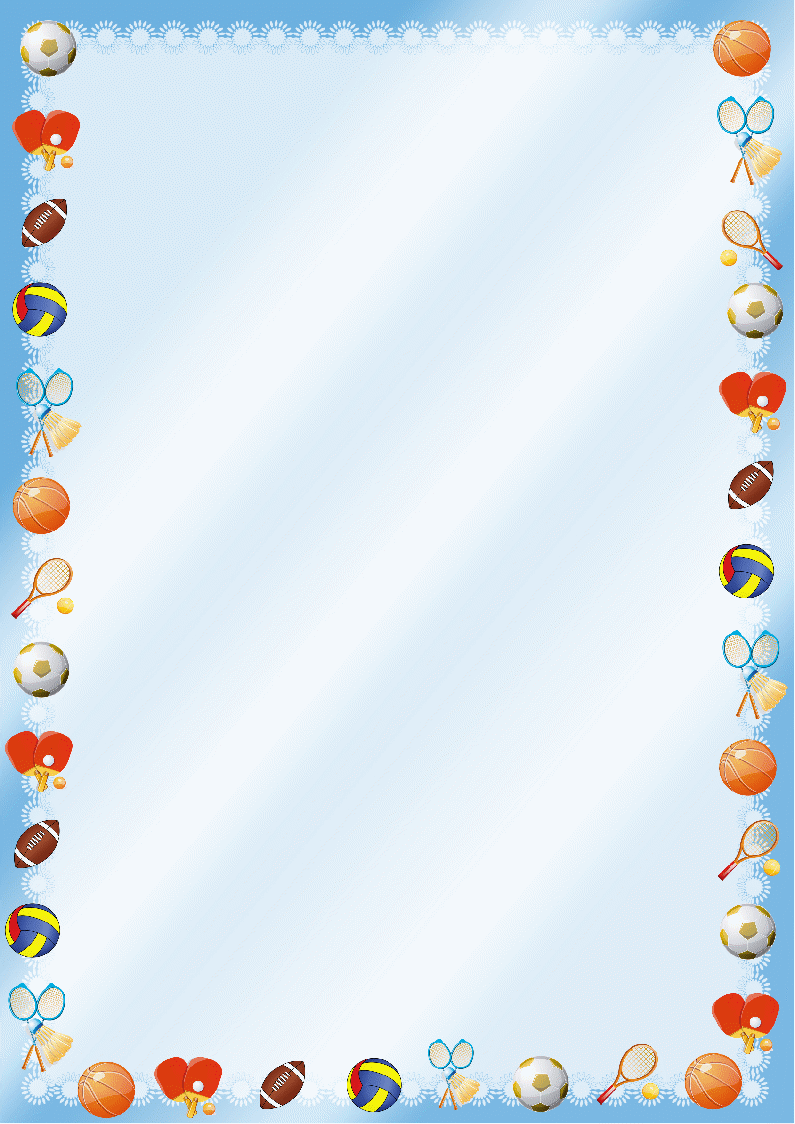 Памятка для родителей по здоровому образу жизни (ЗОЖ)
                                                                                            1. Если вы желаете, здоровья своим детям, необходимо направить уклад семьи на принципах ЗОЖ;- Живите в определенном режиме труда, отдыха, питания;- начинайте день с утренней зарядки (не менее 30 мин);- бросьте курить, объясняя своим детям, что это плохая привычка;- оставьте за порогом своего дома недовольство неудачами и плохим самочувствием:- не становитесь рабами телевидения, особенно в выходные дни, найдите время для общения с детьми;- имейте сильную волю, чтобы приобрести хорошие привычки.2. Если вы желаете видеть своего ребенка трудолюбивым, то:- не лишайте своих детей участия в семейных трудовых делах:-  не проявляйте непочтения, не говорите плохо о поступках членов вашей семьи, морально поощряйте трудовые усилия каждого;-  не выносите сор из избы;- не делите труд в семье на мужской и женский.
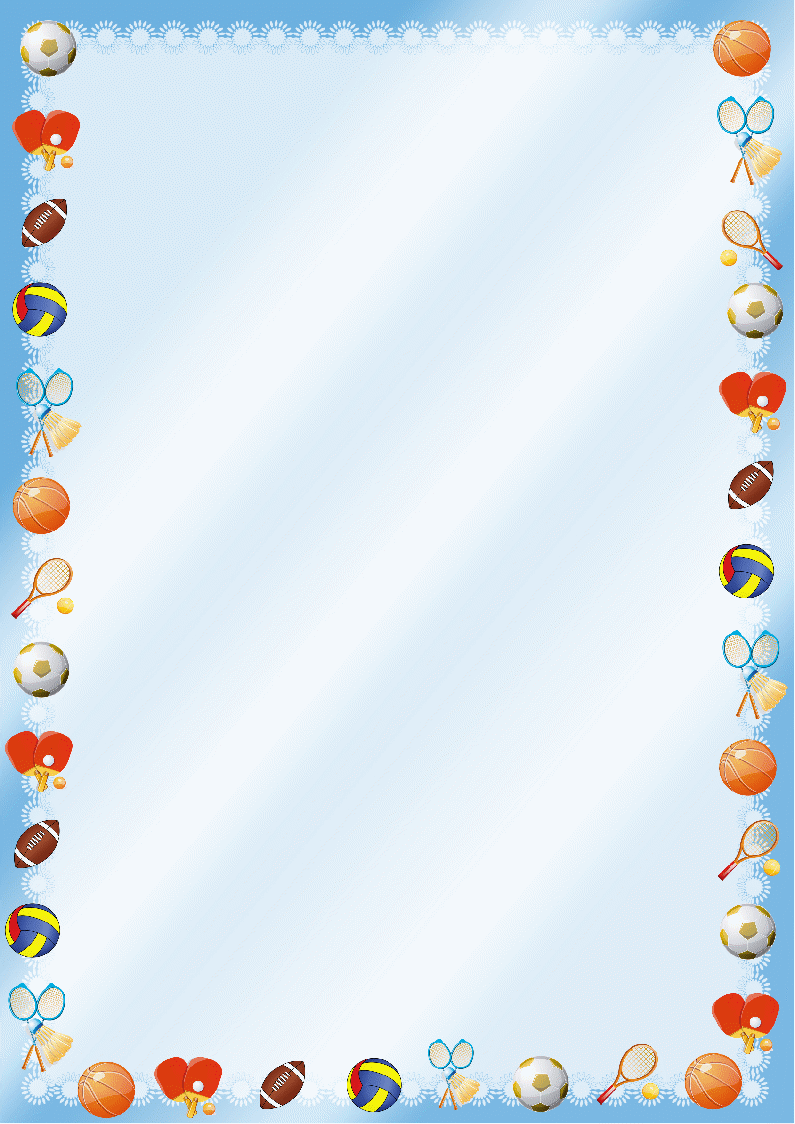 3. Если вы желаете видеть своих детей способными создать крепкую семью, то:- будьте выдержанными и спокойными в кругу своей семьи:- уделяйте своим детям максимум внимания в свободное время, интересуйтесь их делами, сопереживайте им;- с уважением относитесь к мужу (жене), возвышайте культ женщины - матери, мужчины - отца.4. Если вы хотите видеть своих детей  свободными  в общении, культурными, то:-  не допускайте, чтобы ваши дети пропускали детский сад, школу;- очень хорошо, если у вашего ребенка есть хобби;- не жалейте времени  для культурного совместного отдыха;
- приобщайте детей к миру литературы.
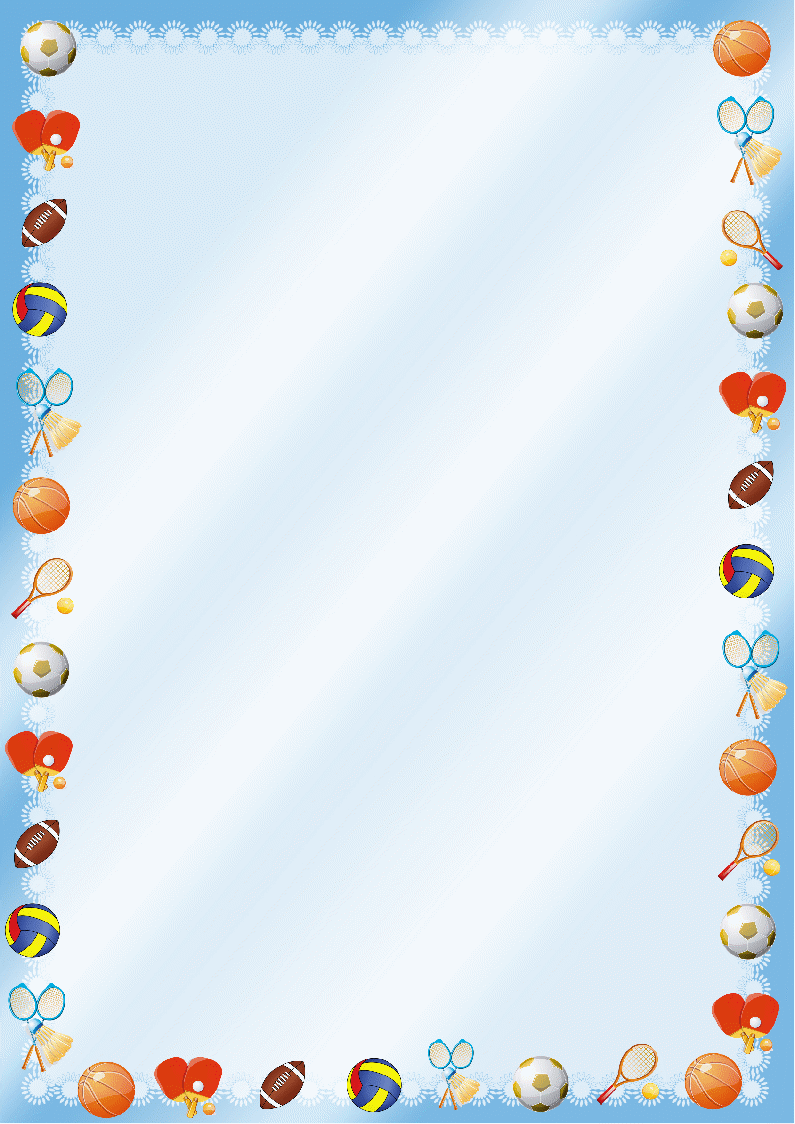 5. Если вы не хотите видеть своих детей беспринципными, циничными, отравляющими жизнь себе и другим, то:- не разрешайте себе заниматься в присутствии детей сплетнями, критикой по адресу своих родственников, знакомых, клиентов, учителей;- к учителю могут быть претензии, но с ними надо идти прямо к нему.6. Вы желаете, чтобы ваш ребенок вырос добрым, внимательным, готовым поддержать вас - вам нужно самим уделять максимум внимания своим родителям.
Дано мне тело – что мне делать с ним, таким единым и таким моим?
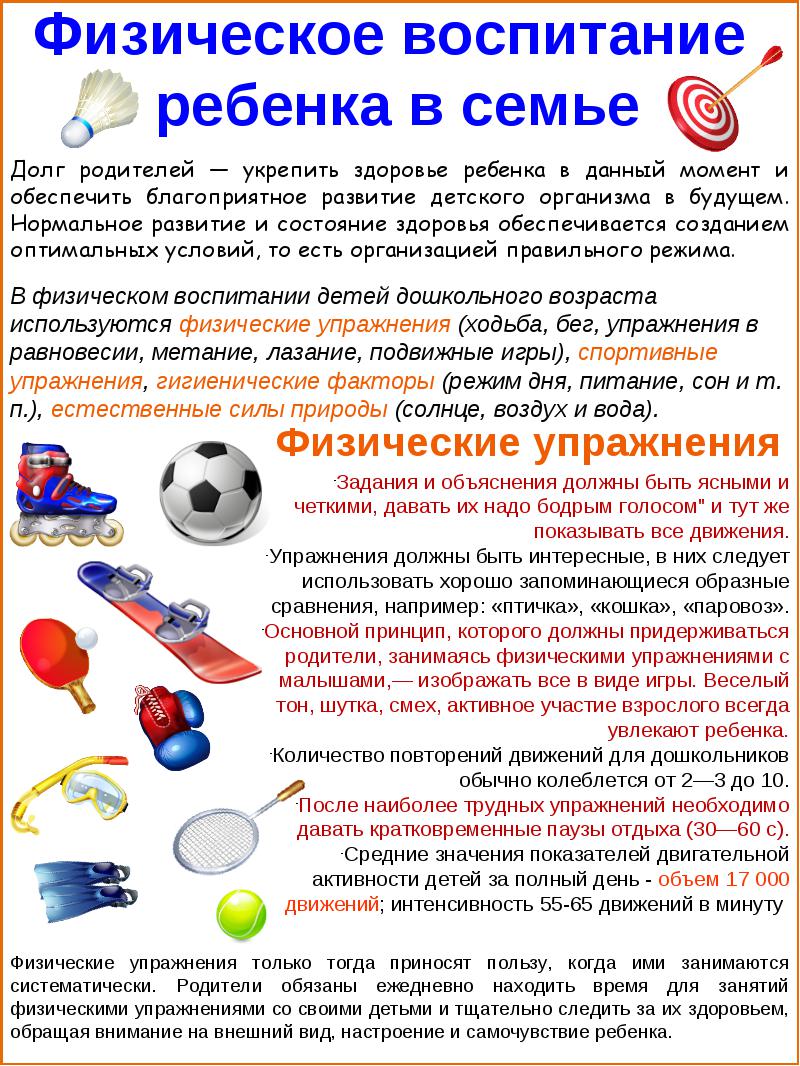